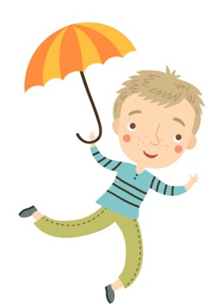 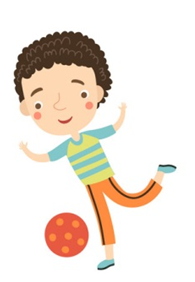 Ôn và khởi động
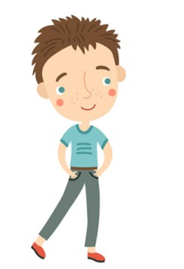 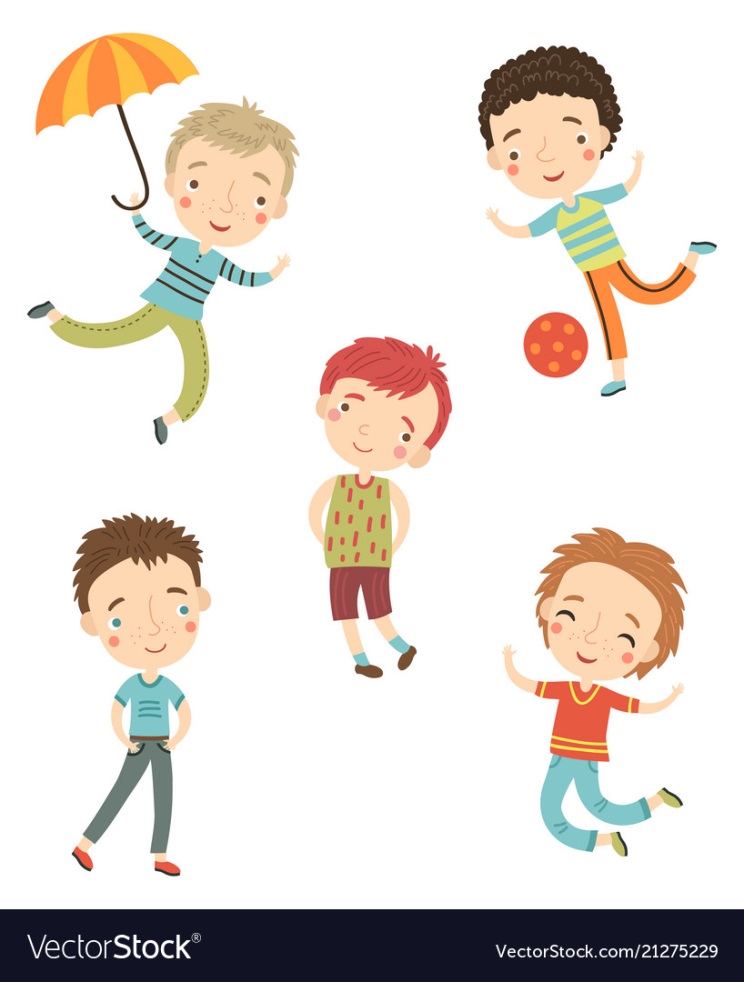 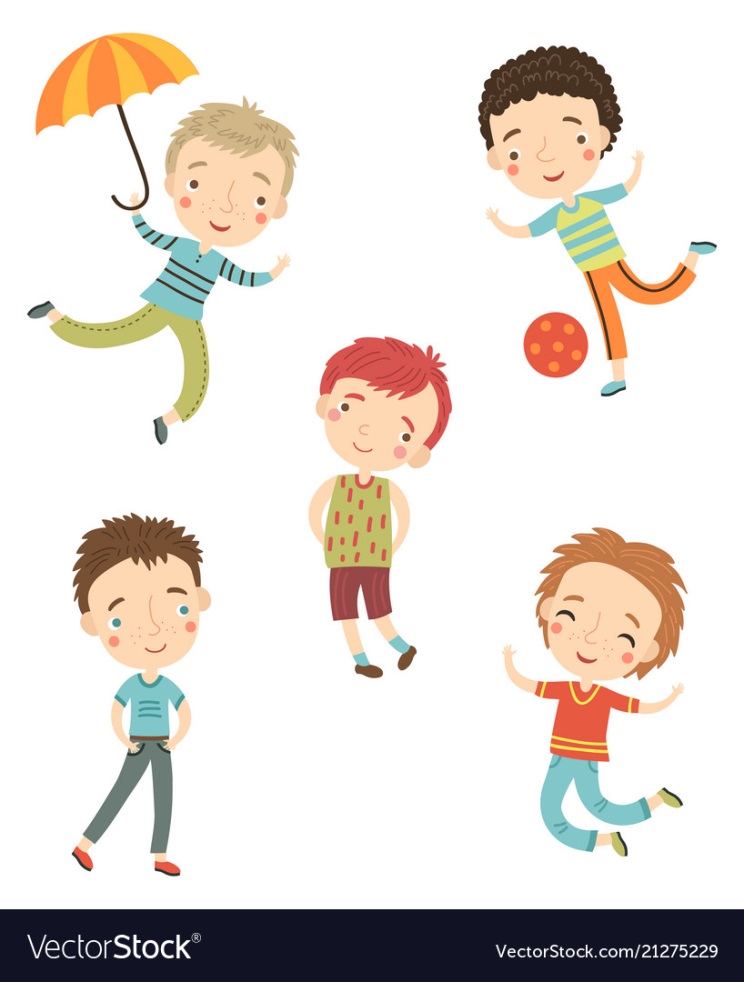 Giải câu đố
Cầu gì xa tít chân trời
Bảy màu rực rỡ không người nào qua?
(Là gì?)
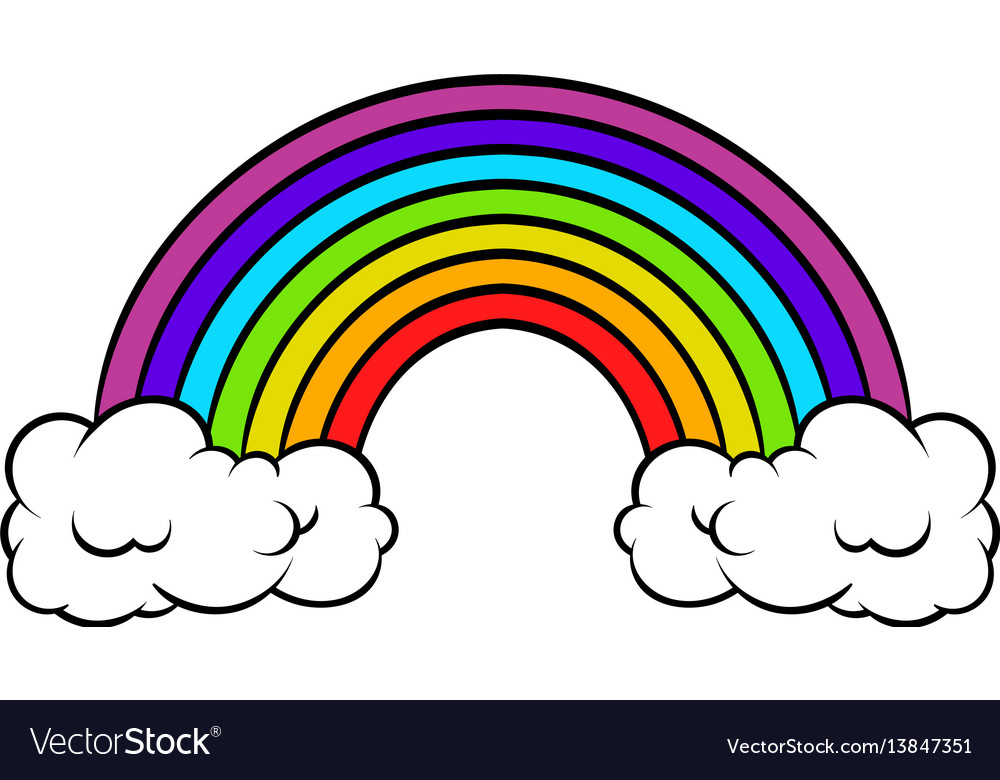 [Speaker Notes: Phần này dẫn vào bài khác với SGK nhé các thầy cô]
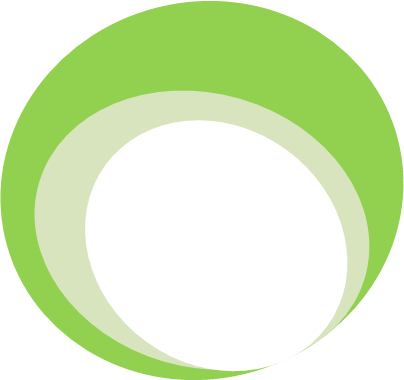 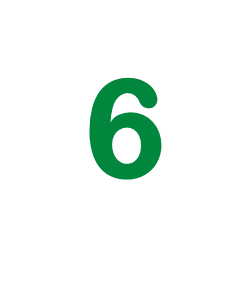 THIÊN NHIÊN KÌ THÚ
Bài
2
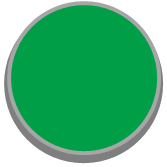 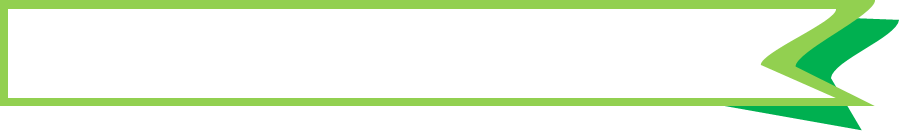 BẢY SẮC CẦU VỒNG
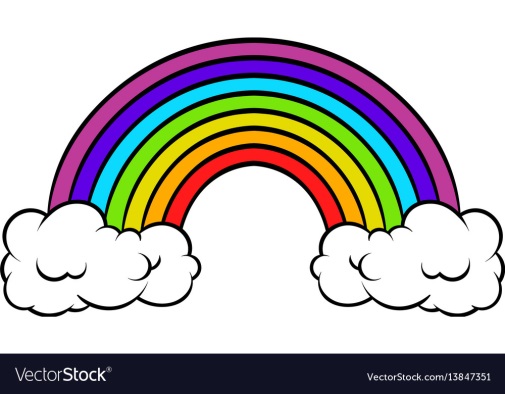 Đọc
2
Bảy sắc cầu vồng
Vừa mưa lại nắng
Hay có cầu vồng
Bảy màu tươi thắm
Bé mừng vui trông

Màu đỏ mặt trời
Màu cam đu đủ
Màu vàng cá bơi
Lục kia màu lá
Màu lam đám mây
Màu chàm áo mẹ
Màu tím hoa sim
Bảy màu yêu thế.

Cầu vồng ẩn hiện
Rồi lại tan mau
Đất trời bừng tỉnh
Sau cơn mưa rào.
(Ngọc Hà)
(3)
(1)
(2)
(4)
Bảy sắc cầu vồng
Vừa mưa lại nắng
Hay có cầu vồng
Bảy màu tươi thắm
Bé mừng vui trông

Màu đỏ mặt trời
Màu cam đu đủ
Màu vàng cá bơi
Lục kia màu lá
Màu lam đám mây
Màu chàm áo mẹ
Màu tím hoa sim
Bảy màu yêu thế.

Cầu vồng ẩn hiện
Rồi lại tan mau
Đất trời bừng tỉnh
Sau cơn mưa rào.
(Ngọc Hà)
Luyện đọc
bảy màu
màu chàm
bừng tỉnh
Bảy sắc cầu vồng
Vừa mưa lại nắng
Hay có cầu vồng
Bảy màu tươi thắm
Bé mừng vui trông

Màu đỏ mặt trời
Màu cam đu đủ
Màu vàng cá bơi
Lục kia màu lá
Màu lam đám mây
Màu chàm áo mẹ
Màu tím hoa sim
Bảy màu yêu thế.

Cầu vồng ẩn hiện
Rồi lại tan mau
Đất trời bừng tỉnh
Sau cơn mưa rào.
(Ngọc Hà)
[Speaker Notes: Đọc nối tiếp dòng thơ]
Bảy sắc cầu vồng
Vừa mưa lại nắng
Hay có cầu vồng
[Speaker Notes: Đọc nối tiếp dòng thơ]
Bảy sắc cầu vồng
Vừa mưa lại nắng
Hay có cầu vồng
Bảy màu tươi thắm
Bé mừng vui trông
[Speaker Notes: Đọc nối tiếp dòng thơ]
Bảy sắc cầu vồng
Vừa mưa lại nắng
Hay có cầu vồng
Bảy màu tươi thắm
Bé mừng vui trông

Màu đỏ mặt trời
Màu cam đu đủ
[Speaker Notes: Đọc nối tiếp dòng thơ]
Bảy sắc cầu vồng
Vừa mưa lại nắng
Hay có cầu vồng
Bảy màu tươi thắm
Bé mừng vui trông

Màu đỏ mặt trời
Màu cam đu đủ
Màu vàng cá bơi
Lục kia màu lá
[Speaker Notes: Đọc nối tiếp dòng thơ]
Bảy sắc cầu vồng
Vừa mưa lại nắng
Hay có cầu vồng
Bảy màu tươi thắm
Bé mừng vui trông

Màu đỏ mặt trời
Màu cam đu đủ
Màu vàng cá bơi
Lục kia màu lá
Màu lam đám mây
Màu chàm áo mẹ
[Speaker Notes: Đọc nối tiếp dòng thơ]
Bảy sắc cầu vồng
Vừa mưa lại nắng
Hay có cầu vồng
Bảy màu tươi thắm
Bé mừng vui trông

Màu đỏ mặt trời
Màu cam đu đủ
Màu vàng cá bơi
Lục kia màu lá
Màu lam đám mây
Màu chàm áo mẹ
Màu tím hoa sim
Bảy màu yêu thế.
[Speaker Notes: Đọc nối tiếp dòng thơ]
Bảy sắc cầu vồng
Vừa mưa lại nắng
Hay có cầu vồng
Bảy màu tươi thắm
Bé mừng vui trông

Màu đỏ mặt trời
Màu cam đu đủ
Màu vàng cá bơi
Lục kia màu lá
Màu lam đám mây
Màu chàm áo mẹ
Màu tím hoa sim
Bảy màu yêu thế.

Cầu vồng ẩn hiện
Rồi lại tan mau
[Speaker Notes: Đọc nối tiếp dòng thơ]
Bảy sắc cầu vồng
Vừa mưa lại nắng
Hay có cầu vồng
Bảy màu tươi thắm
Bé mừng vui trông

Màu đỏ mặt trời
Màu cam đu đủ
Màu vàng cá bơi
Lục kia màu lá
Màu lam đám mây
Màu chàm áo mẹ
Màu tím hoa sim
Bảy màu yêu thế.

Cầu vồng ẩn hiện
Rồi lại tan mau
Đất trời bừng tỉnh
Sau cơn mưa rào.
(Ngọc Hà)
[Speaker Notes: Đọc nối tiếp dòng thơ]
Bảy sắc cầu vồng
(K1)
Vừa mưa lại nắng
Hay có cầu vồng
Bảy màu tươi thắm
Bé mừng vui trông

Màu đỏ mặt trời
Màu cam đu đủ
Màu vàng cá bơi
Lục kia màu lá
Màu lam đám mây
Màu chàm áo mẹ
Màu tím hoa sim
Bảy màu yêu thế.

Cầu vồng ẩn hiện
Rồi lại tan mau
Đất trời bừng tỉnh
Sau cơn mưa rào.
(Ngọc Hà)
(K3)
(K4)
(K2)
Bài thơ có mấy khổ thơ?
[Speaker Notes: HS đọc nối tiếp khổ thơ]
Bảy sắc cầu vồng
(K1)
Vừa mưa lại nắng
Hay có cầu vồng
Bảy màu tươi thắm
Bé mừng vui trông
[Speaker Notes: HS đọc nối tiếp khổ thơ]
Bảy sắc cầu vồng
(K1)
(K1)
Vừa mưa lại nắng
Hay có cầu vồng
Bảy màu tươi thắm
Bé mừng vui trông

Màu đỏ mặt trời
Màu cam đu đủ
Màu vàng cá bơi
Lục kia màu lá
(K2)
(K2)
[Speaker Notes: HS đọc nối tiếp khổ thơ]
Bảy sắc cầu vồng
(K1)
(K1)
Vừa mưa lại nắng
Hay có cầu vồng
Bảy màu tươi thắm
Bé mừng vui trông

Màu đỏ mặt trời
Màu cam đu đủ
Màu vàng cá bơi
Lục kia màu lá
Màu lam đám mây
Màu chàm áo mẹ
Màu tím hoa sim
Bảy màu yêu thế.
(K3)
(K3)
(K2)
(K2)
[Speaker Notes: HS đọc nối tiếp khổ thơ]
Bảy sắc cầu vồng
(K1)
(K1)
Vừa mưa lại nắng
Hay có cầu vồng
Bảy màu tươi thắm
Bé mừng vui trông

Màu đỏ mặt trời
Màu cam đu đủ
Màu vàng cá bơi
Lục kia màu lá
Màu lam đám mây
Màu chàm áo mẹ
Màu tím hoa sim
Bảy màu yêu thế.

Cầu vồng ẩn hiện
Rồi lại tan mau
Đất trời bừng tỉnh
Sau cơn mưa rào.
(Ngọc Hà)
(K3)
(K3)
(K2)
(K2)
(K4)
[Speaker Notes: HS đọc nối tiếp khổ thơ]
Bảy sắc cầu vồng
(K1)
Vừa mưa lại nắng
Hay có cầu vồng
Bảy màu tươi thắm
Bé mừng vui trông

Màu đỏ mặt trời
Màu cam đu đủ
Màu vàng cá bơi
Lục kia màu lá
Màu lam đám mây
Màu chàm áo mẹ
Màu tím hoa sim
Bảy màu yêu thế.

Cầu vồng ẩn hiện
Rồi lại tan mau
Đất trời bừng tỉnh
Sau cơn mưa rào.
(Ngọc Hà)
(K3)
(K4)
(K2)
Đọc nối tiếp
[Speaker Notes: HS đọc nối tiếp khổ thơ]
Giải nghĩa từ
Ẩn hiện:
lúc xuất hiện, lúc biến mất.
Bừng tỉnh:
đột ngột thức dậy.
Mưa rào:
mưa mùa hè, mưa to, mau tạnh.
Bảy sắc cầu vồng
Vừa mưa lại nắng
Hay có cầu vồng
Bảy màu tươi thắm
Bé mừng vui trông

Màu đỏ mặt trời
Màu cam đu đủ
Màu vàng cá bơi
Lục kia màu lá
Màu lam đám mây
Màu chàm áo mẹ
Màu tím hoa sim
Bảy màu yêu thế.

Cầu vồng ẩn hiện
Rồi lại tan mau
Đất trời bừng tỉnh
Sau cơn mưa rào.
(Ngọc Hà)
Đọc toàn bài
3
Tìm trong bài đọc những tiếng có vần ông, ơi, ưa
vồng
trông
Bảy sắc cầu vồng
Vừa mưa lại nắng
Hay có cầu vồng
Bảy màu tươi thắm
Bé mừng vui trông

Màu đỏ mặt trời
Màu cam đu đủ
Màu vàng cá bơi
Lục kia màu lá
Màu lam đám mây
Màu chàm áo mẹ
Màu tím hoa sim
Bảy màu yêu thế.

Cầu vồng ẩn hiện
Rồi lại tan mau
Đất trời bừng tỉnh
Sau cơn mưa rào.
(Ngọc Hà)
Trả lời câu hỏi
4
Bảy sắc cầu vồng
Vừa mưa lại nắng
Hay có cầu vồng
Bảy màu tươi thắm
Bé mừng vui trông
Màu đỏ mặt trời
Màu cam đu đủ
Màu vàng cá bơi
Lục kia màu lá
Màu lam đám mây
Màu chàm áo mẹ
Màu tím hoa sim
Bảy màu yêu thế.
Cầu vồng ẩn hiện
Rồi lại tan mau
Đất trời bừng tỉnh
Sau cơn mưa rào.
(Ngọc Hà)
Đọc khổ thơ 1:
Vừa mưa lại nắng
Hay có cầu vồng
Bảy màu tươi thắm
Bé mừng vui trông
Cầu vồng thường xuất hiện khi nào?
Đọc khổ thơ 2 và 3:
Màu đỏ mặt trời
Màu cam đu đủ
Màu vàng cá bơi
Lục kia màu lá
Màu lam đám mây
Màu chàm áo mẹ
Màu tím hoa sim
Bảy màu yêu thế.
Cầu vồng có mấy màu?
Đó là những màu nào?
Màu cam đu đủ
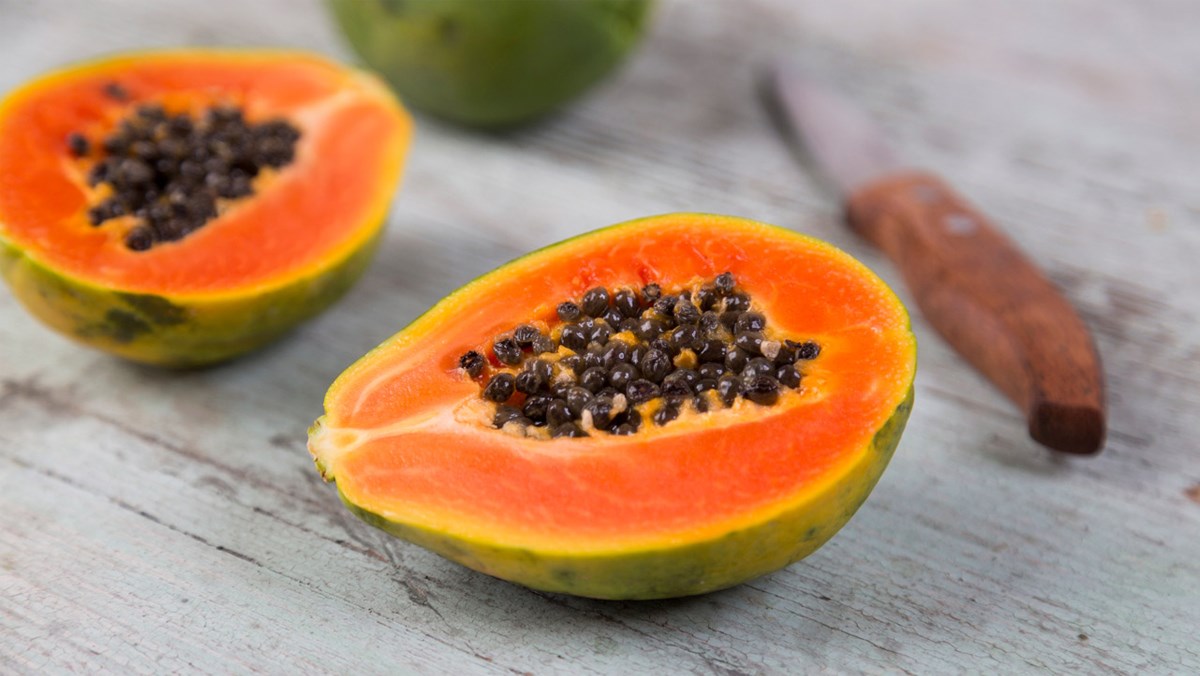 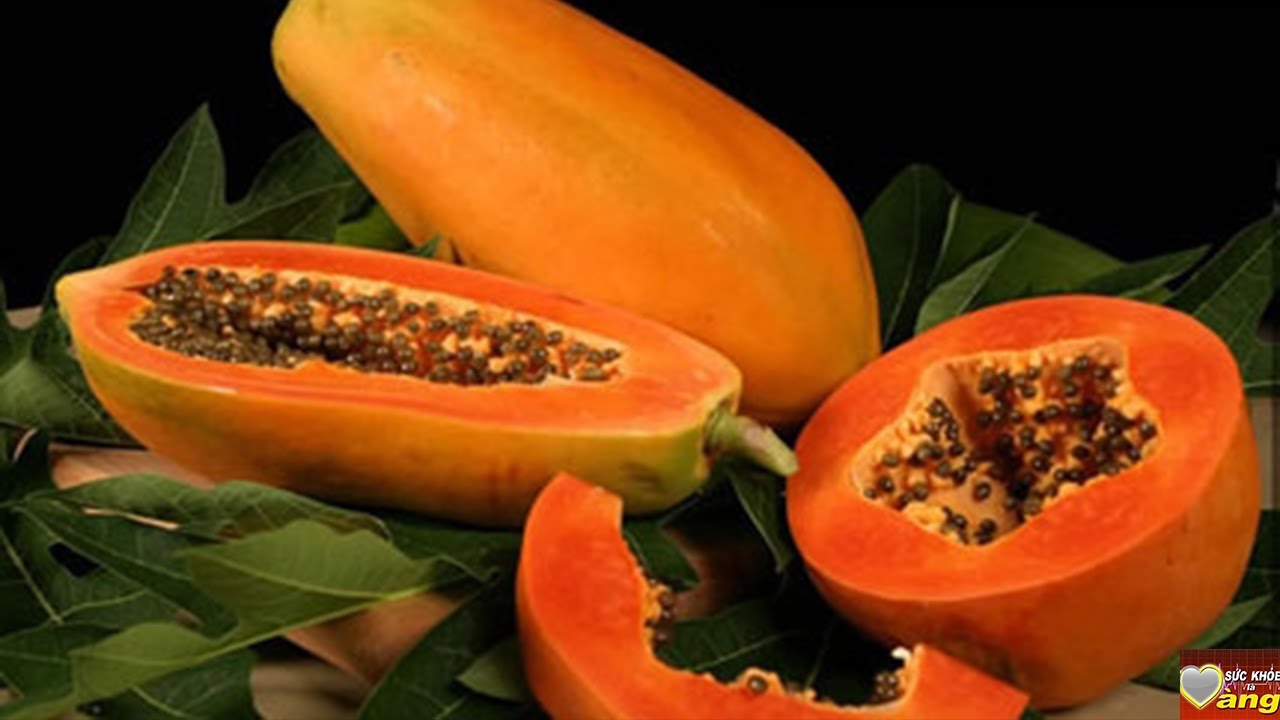 Màu vàng cá bơi
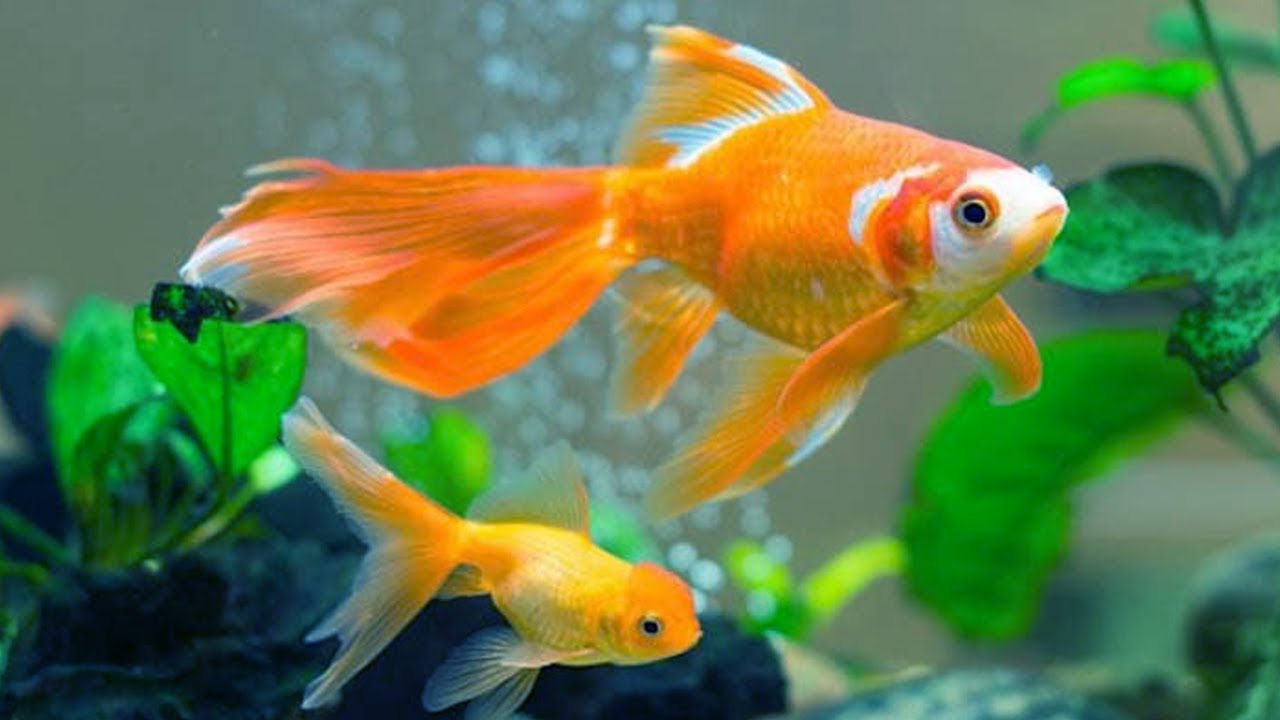 Màu lam đám mây
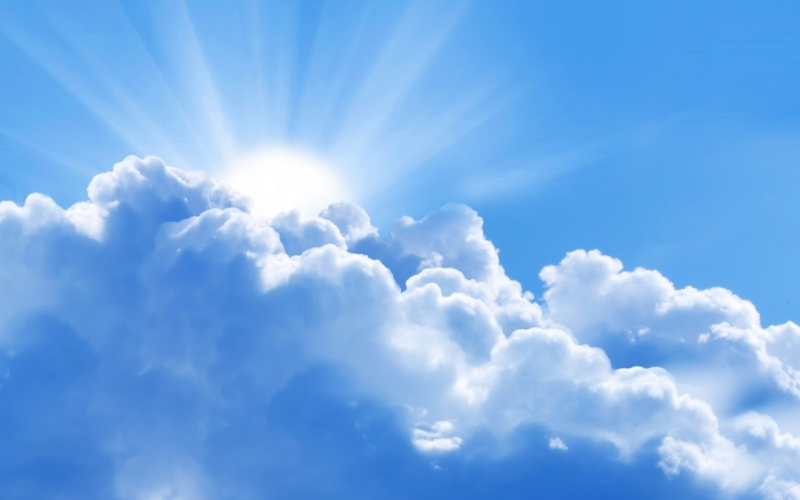 Màu chàm áo mẹ
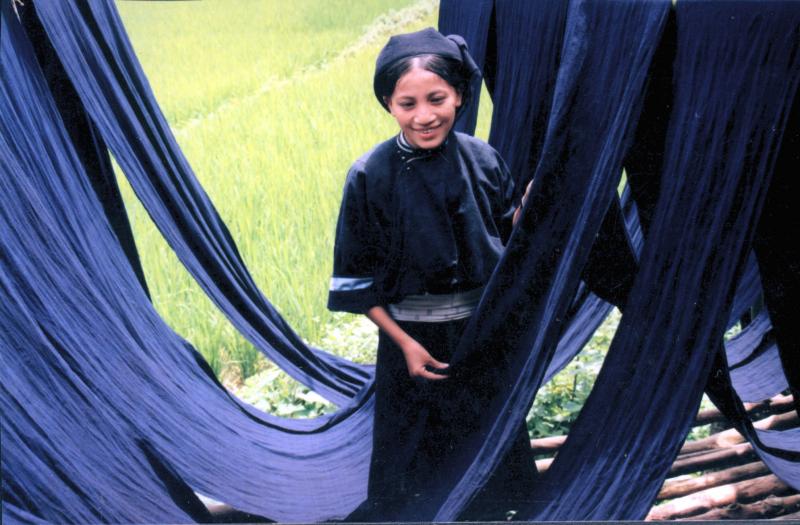 Màu tím hoa sim
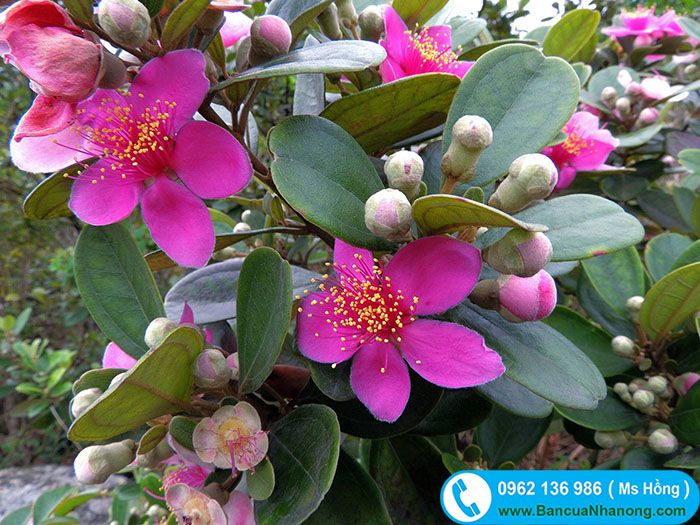 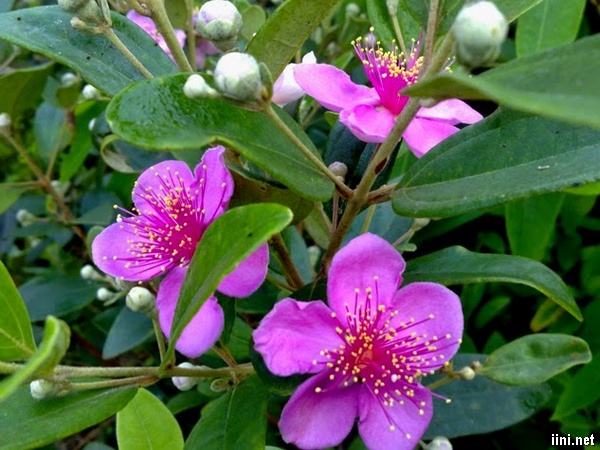 Đọc khổ thơ 4:
Cầu vồng ẩn hiện
Rồi lại tan mau
Đất trời bừng tỉnh
Sau cơn mưa rào.
Câu thơ nào cho thấy cầu vồng thường xuất hiện và tan đi rất nhanh?
5
Học thuộc lòng hai khổ thơ em thích
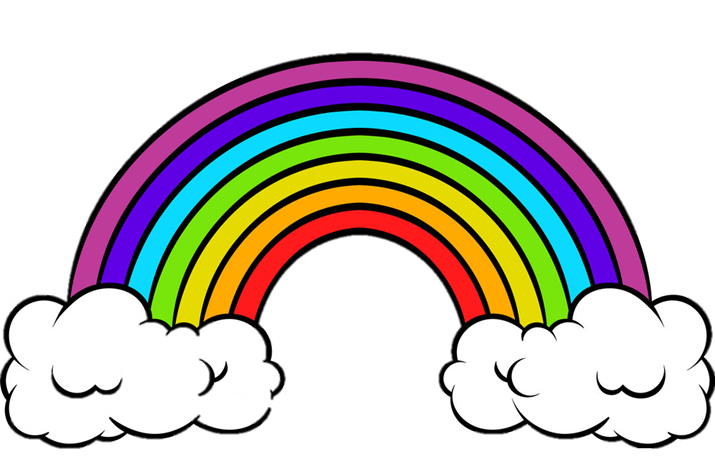 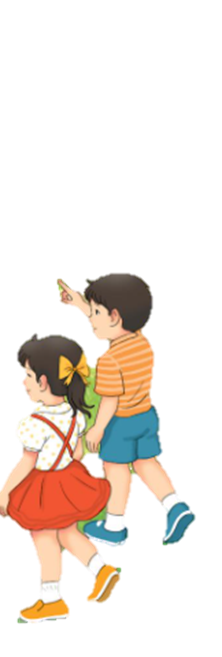 6
Viết vào vở tên 7 màu của cầu vồng theo thứ tự dưới đây:
cam
đỏ
vàng
xanh lam
chàm
tím
xanh lá
3
LUYỆN VIẾT
Củng cố
Dặn dò:
Xem lại bài: Bảy sắc cầu vồng (trang 108, 109).
Chuẩn bị bài mới Chúa tể rừng xanh trang 110.